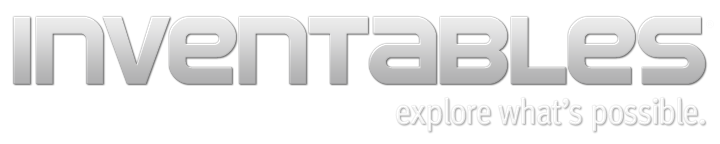 The Innovator’s Hardware Store
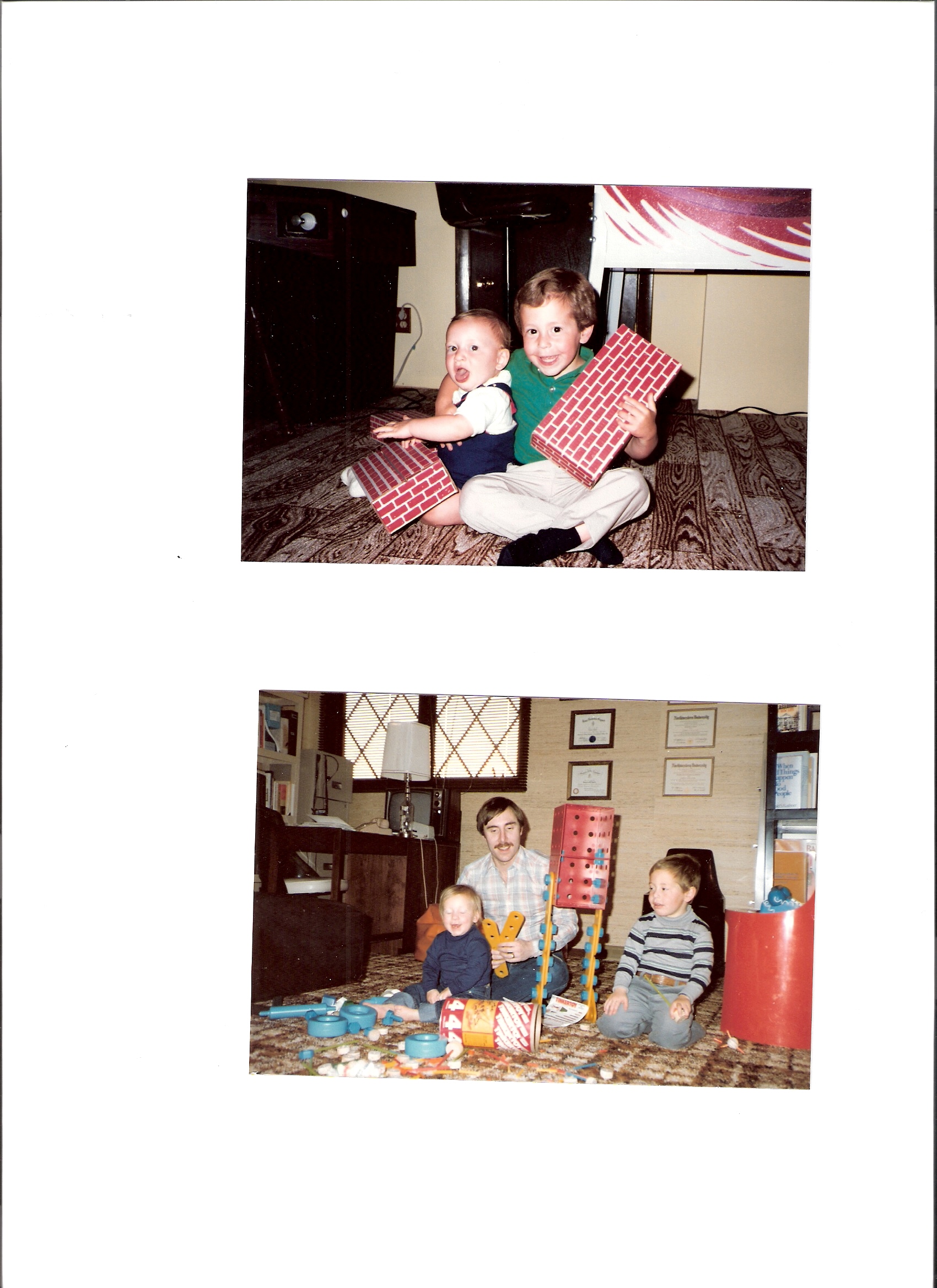 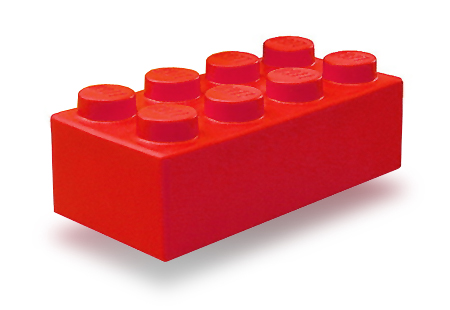 Machine cost over time
$250k
Shopbot
Laser Cutter
3D printer
Cost
PCB Mill
Computer
Vinyl cutter
$200
Year
2011
1991
3D Printer
Laser Cutter
CAD Software
CNC Mill
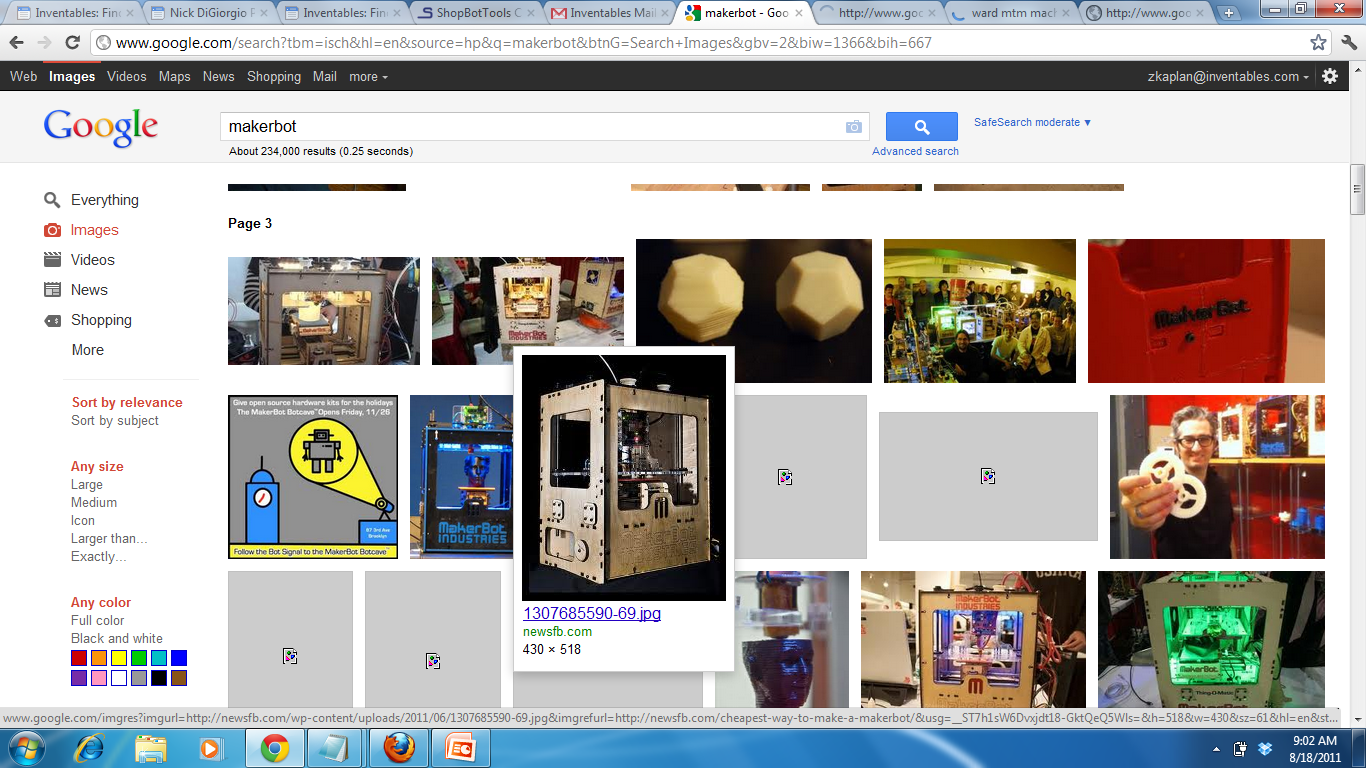 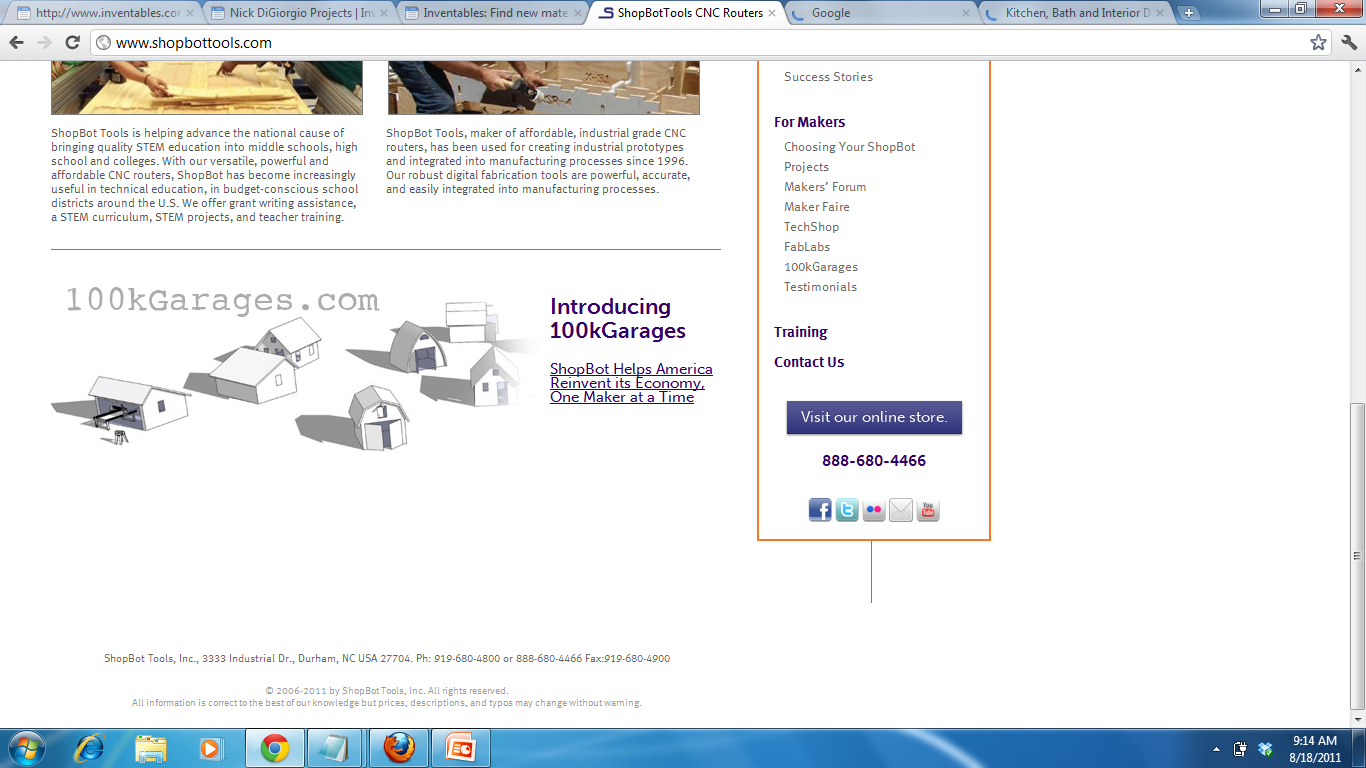 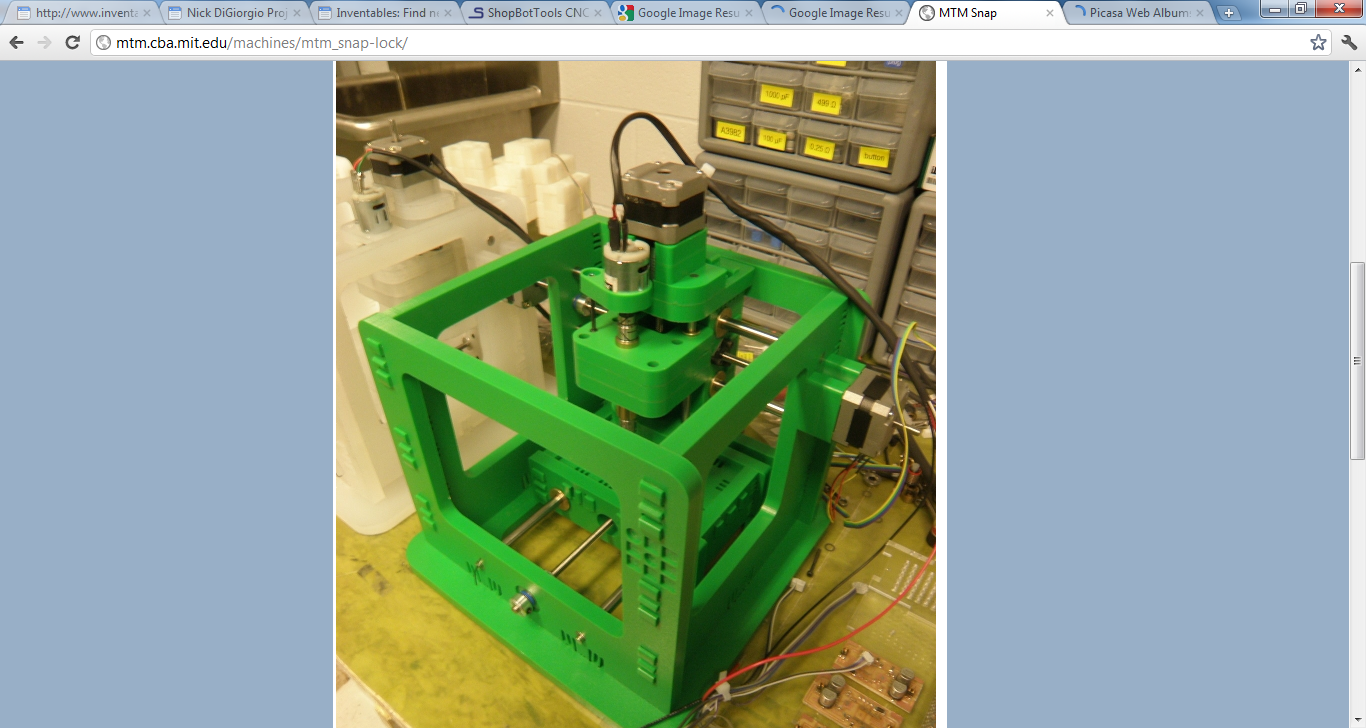 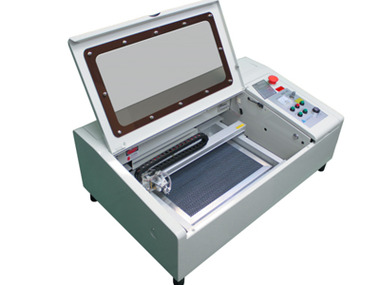 ~$500
~$1000
~$2350
$0
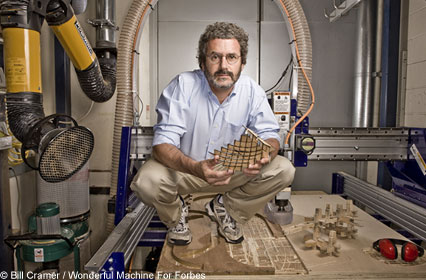 We believe when tools become easy to access, humans create.
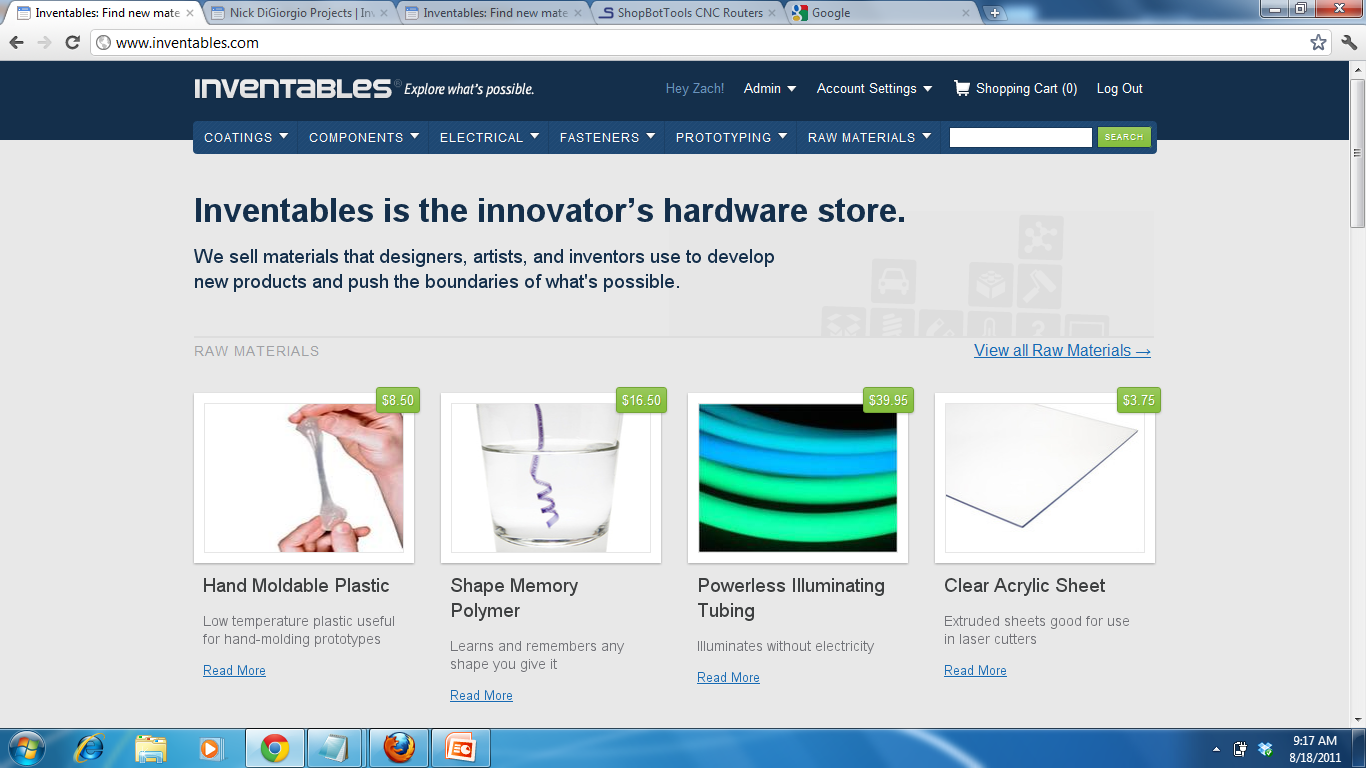 Inspiring and easy to do
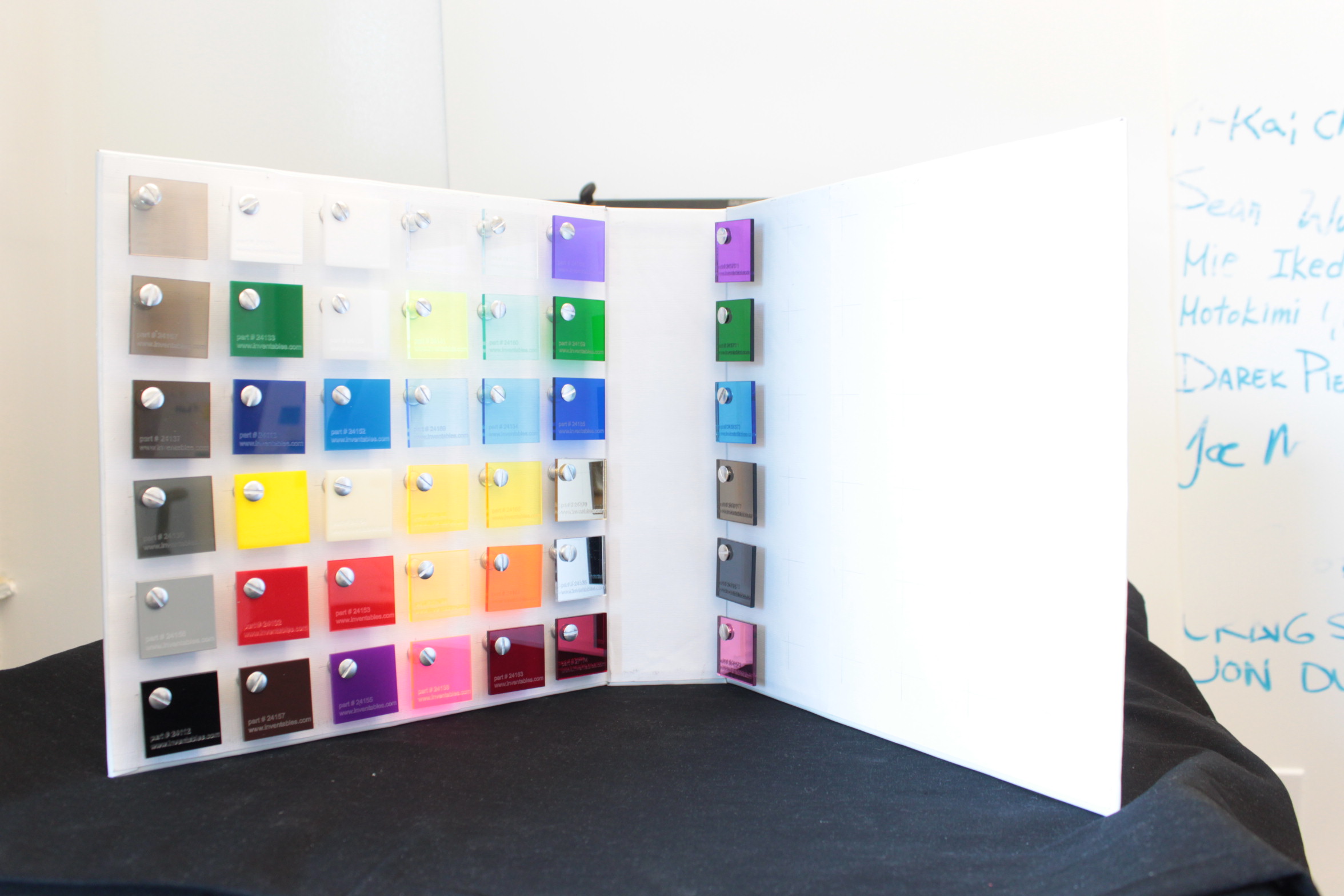 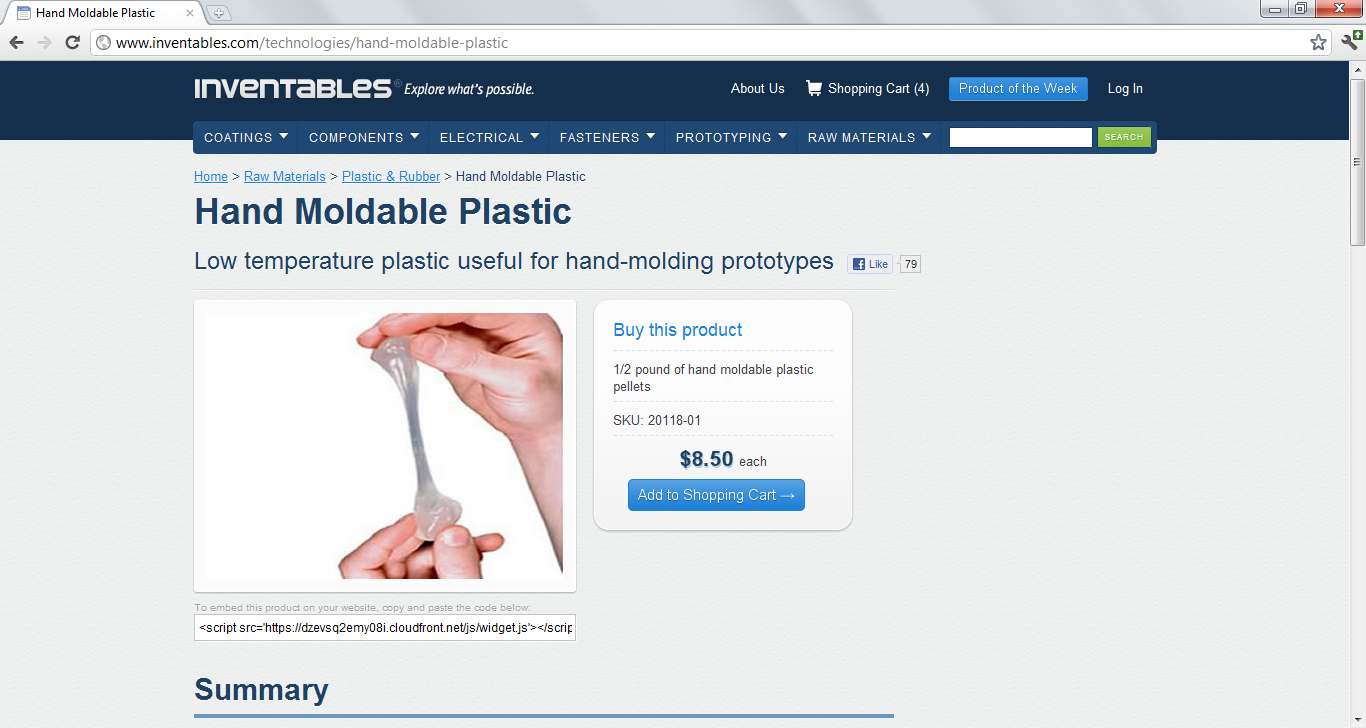 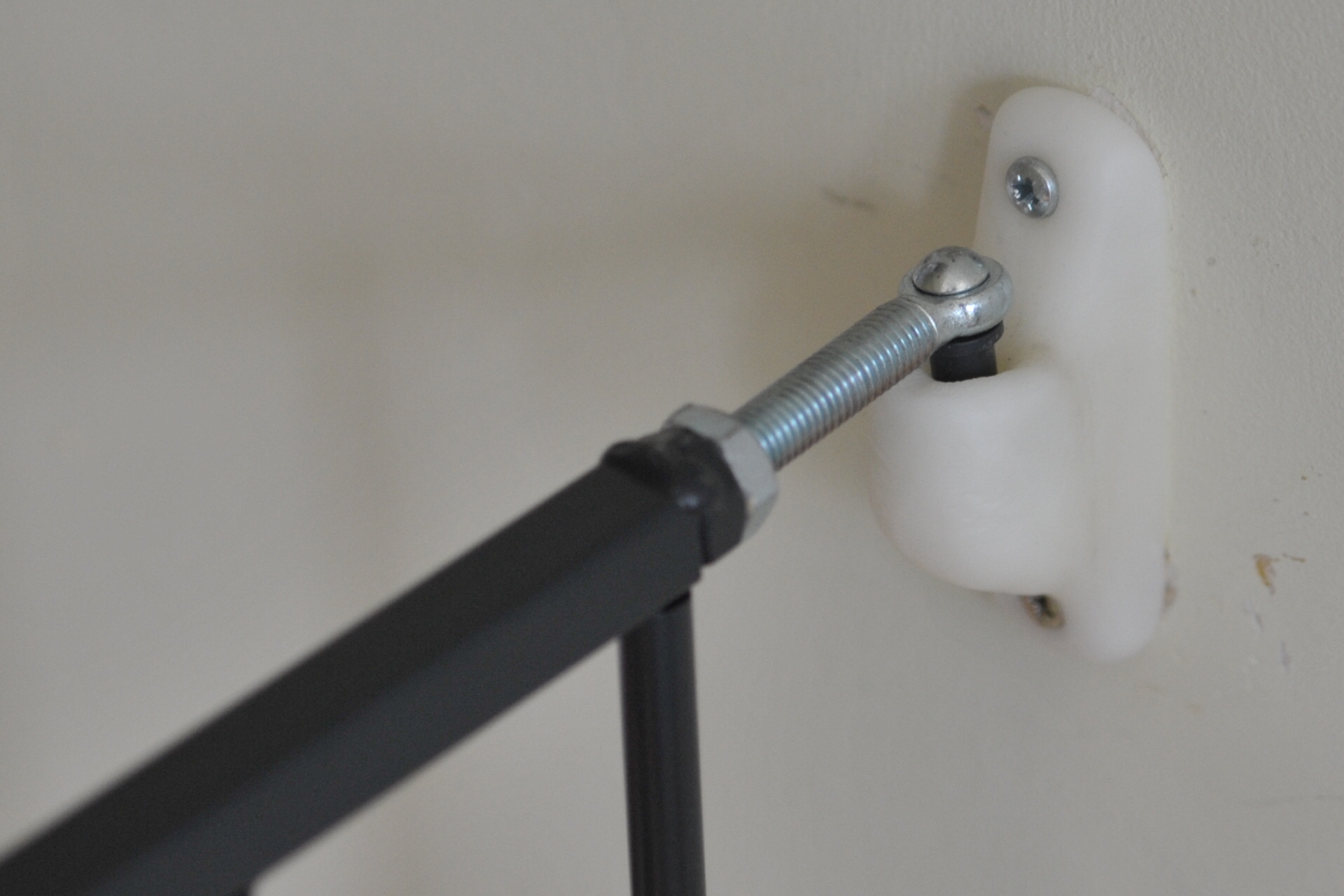 Student Factories
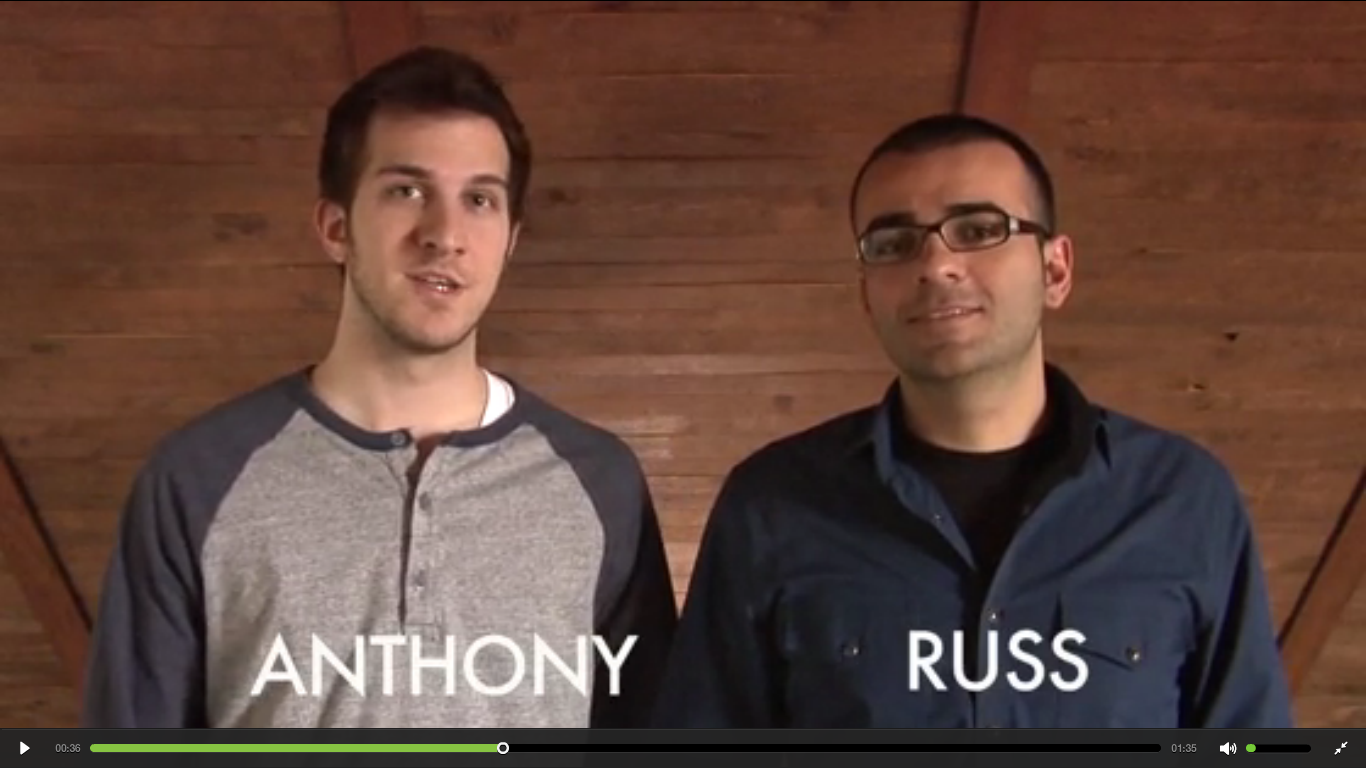 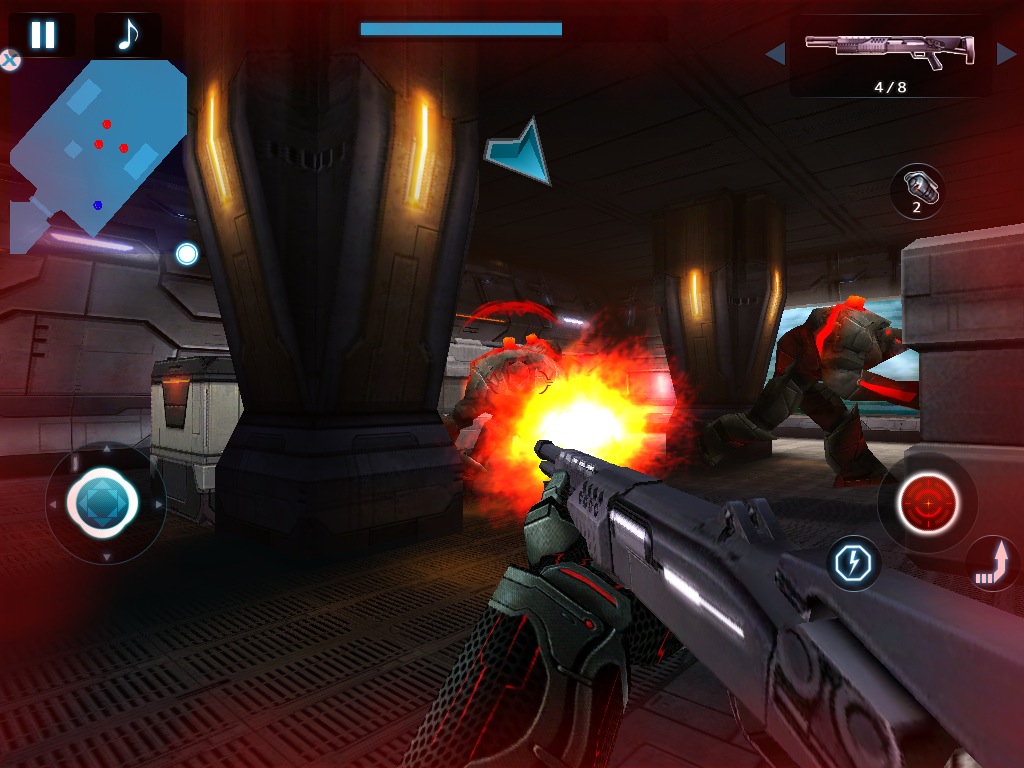 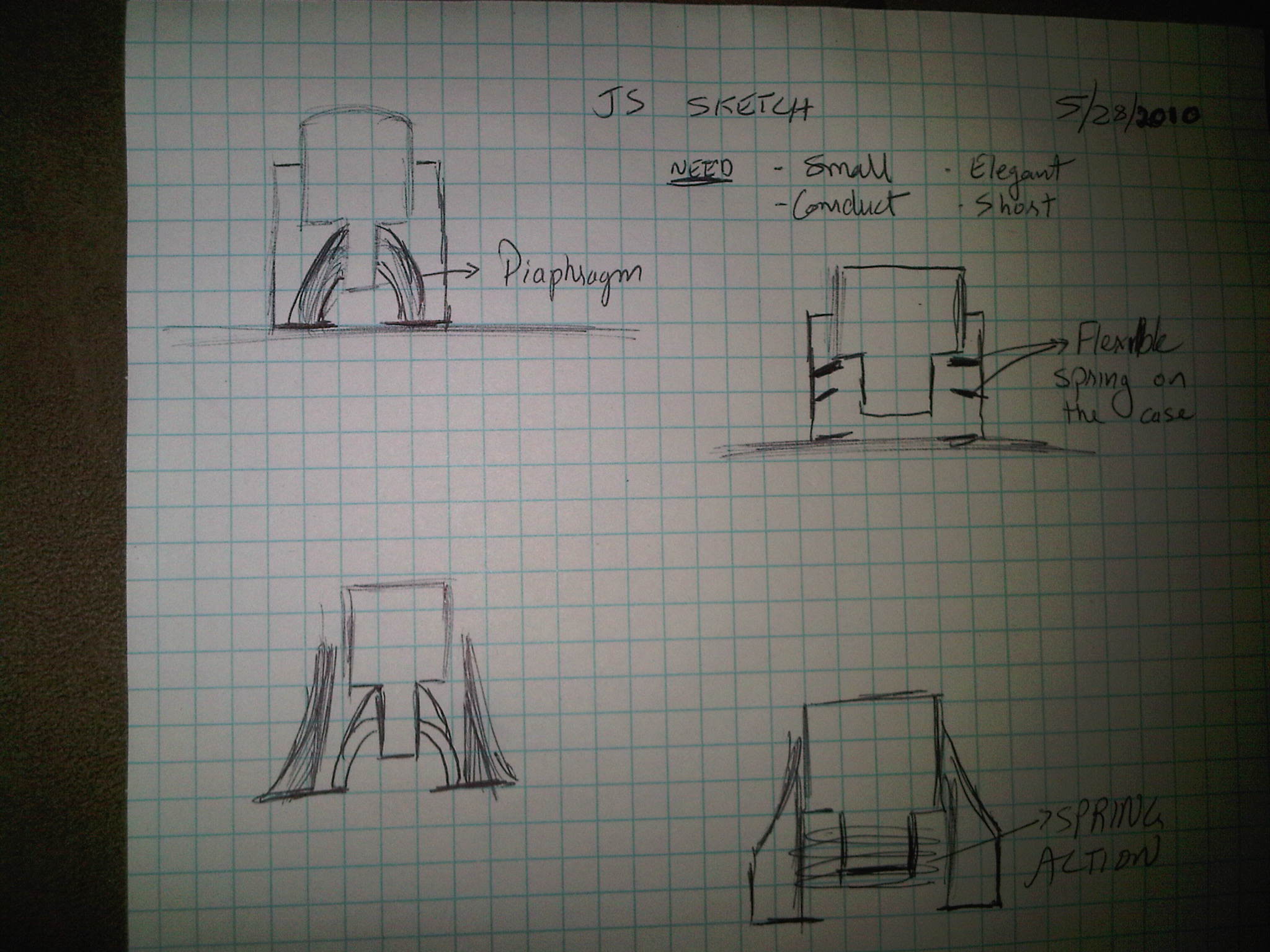 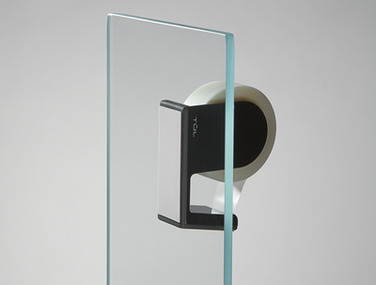 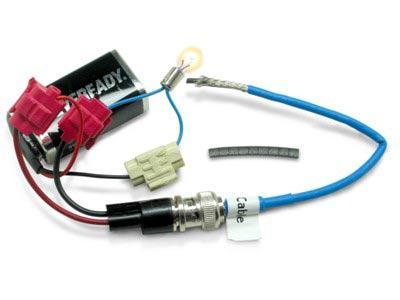 Suction Cup Tape
Conductive Rubber
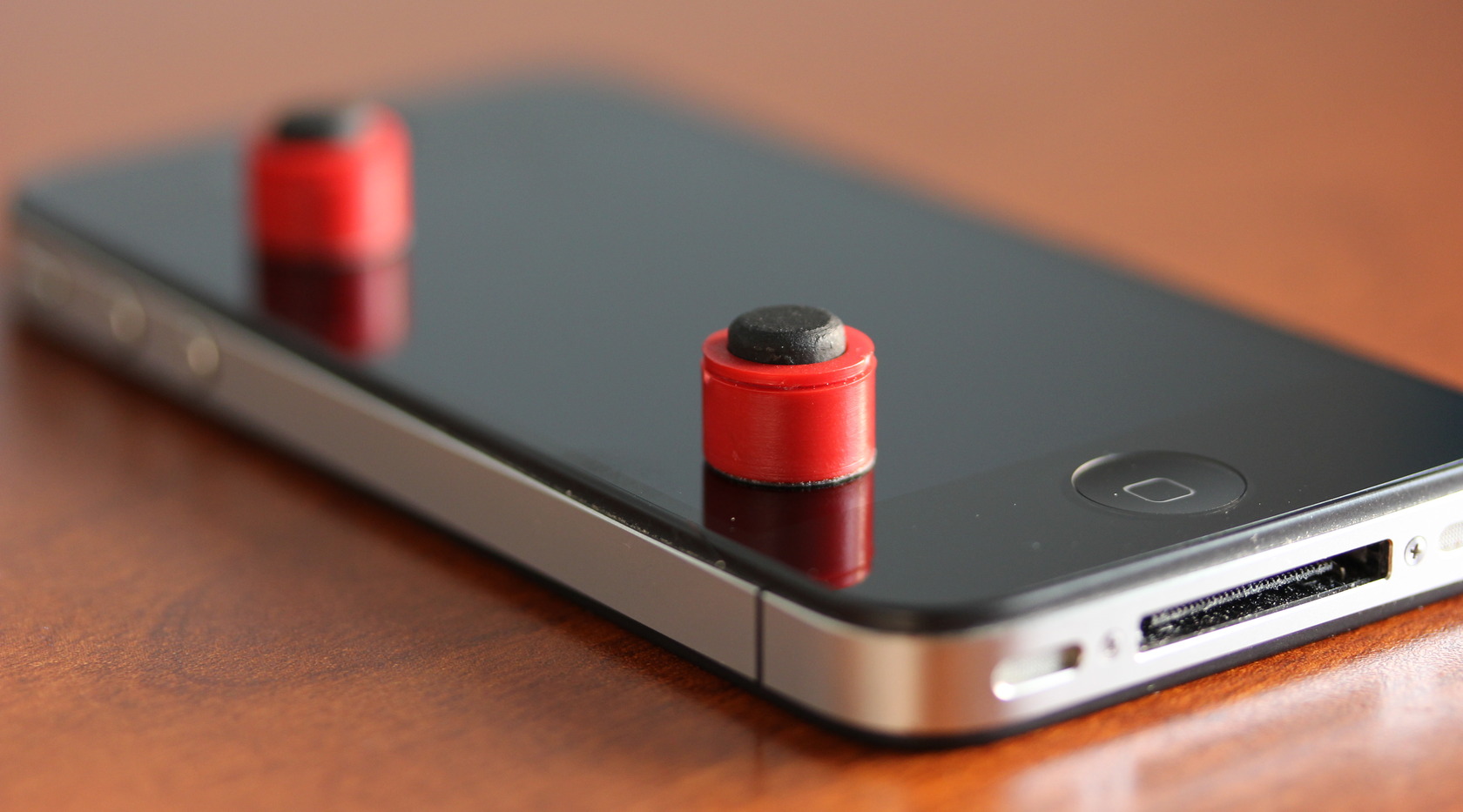 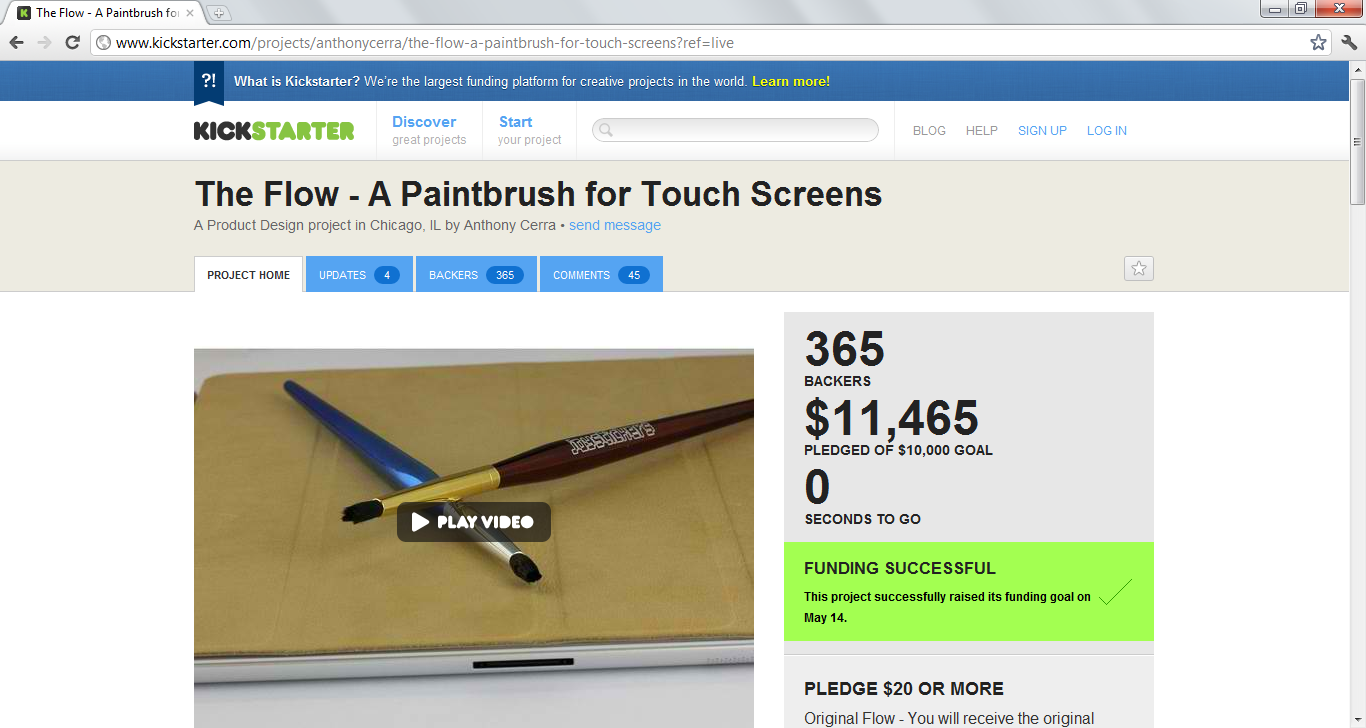 The ETSY Economy
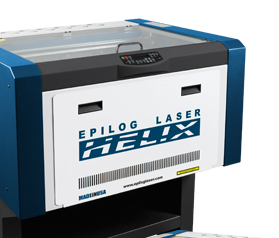 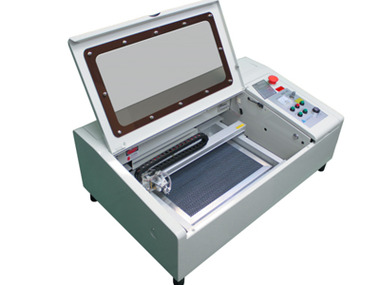 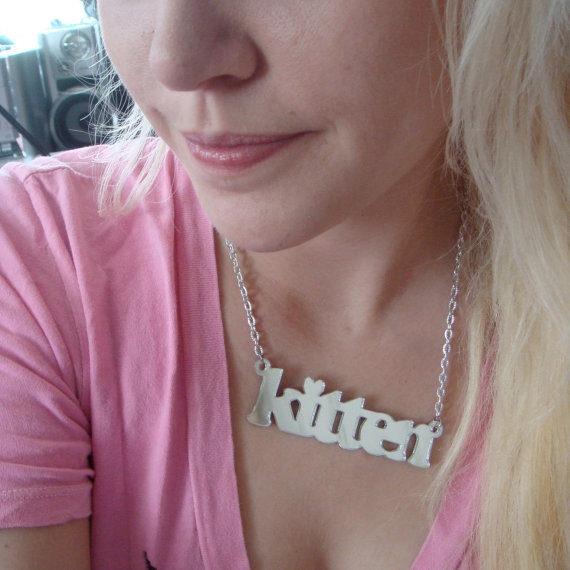 Designed by Kelly Eident made in the AS220 Fab Lab
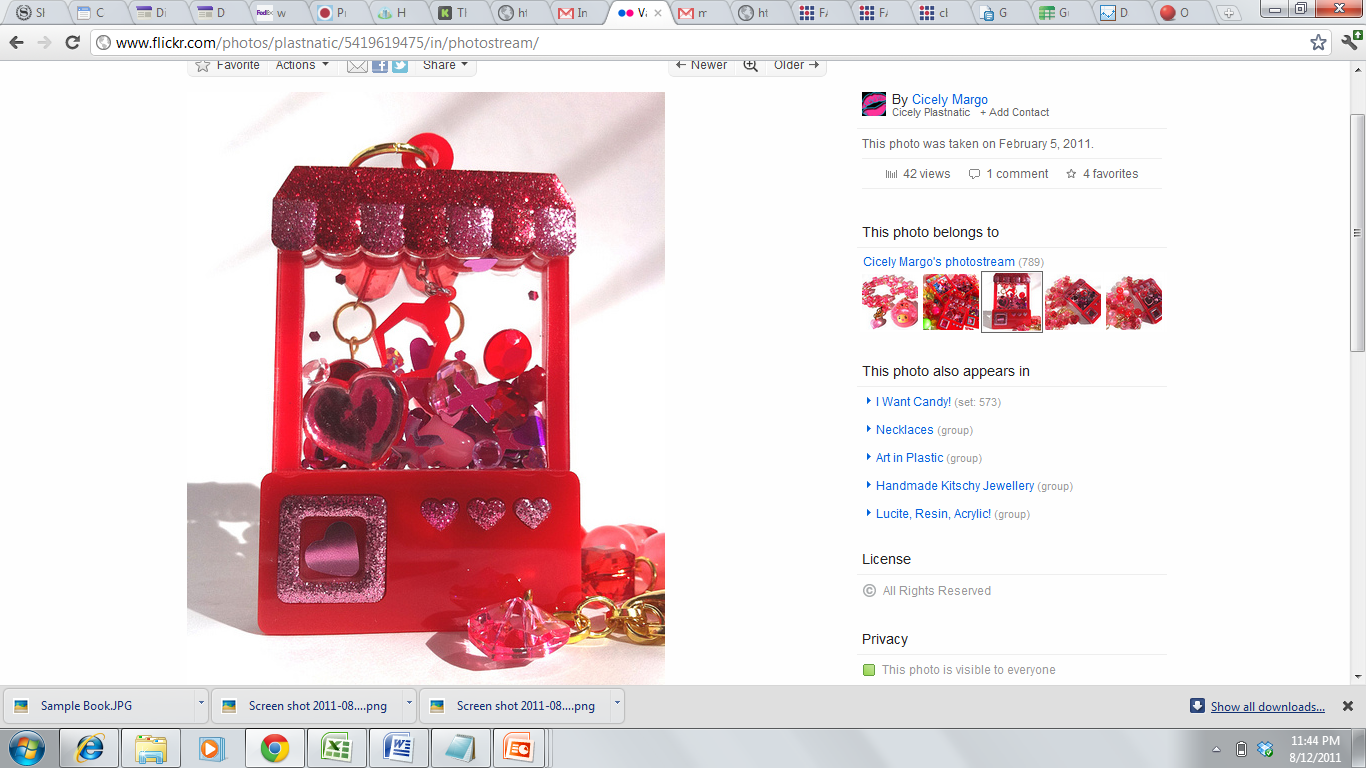 Created by Cicely Margo cut on laser cutter
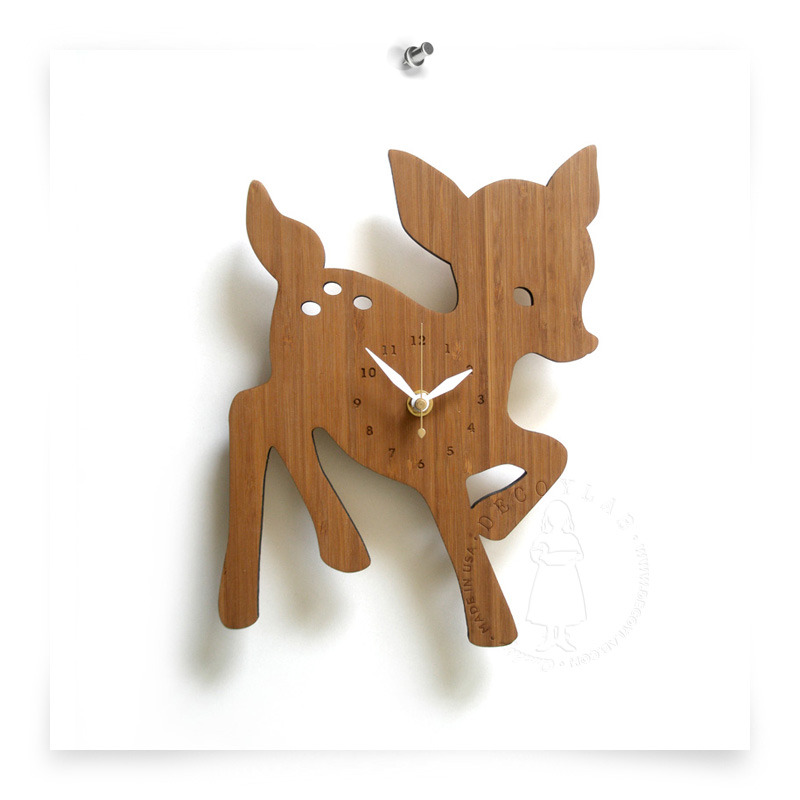 Designed by Maiko Kuzunishi of Decoylab, cut on a laser cutter
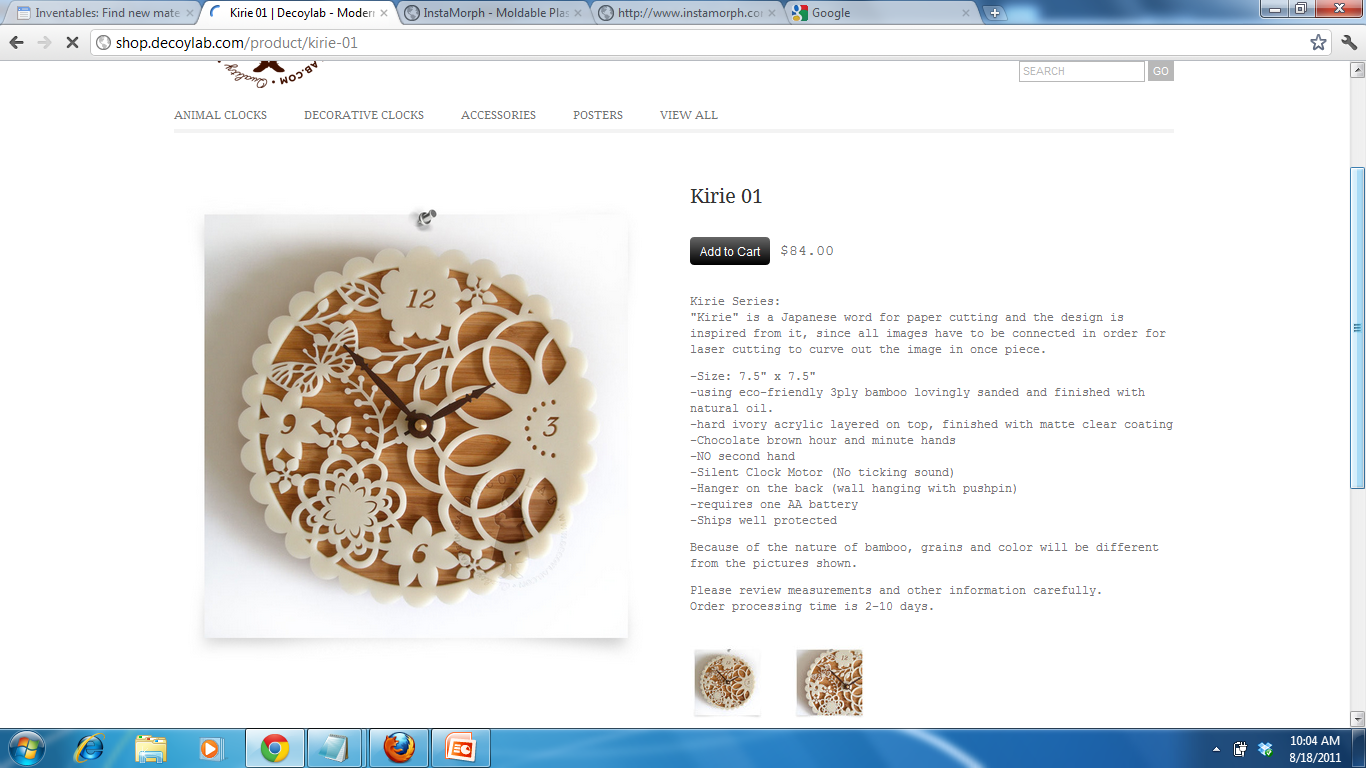 Designed by Maiko Kuzunishi of Decoylab, cut on a laser cutter
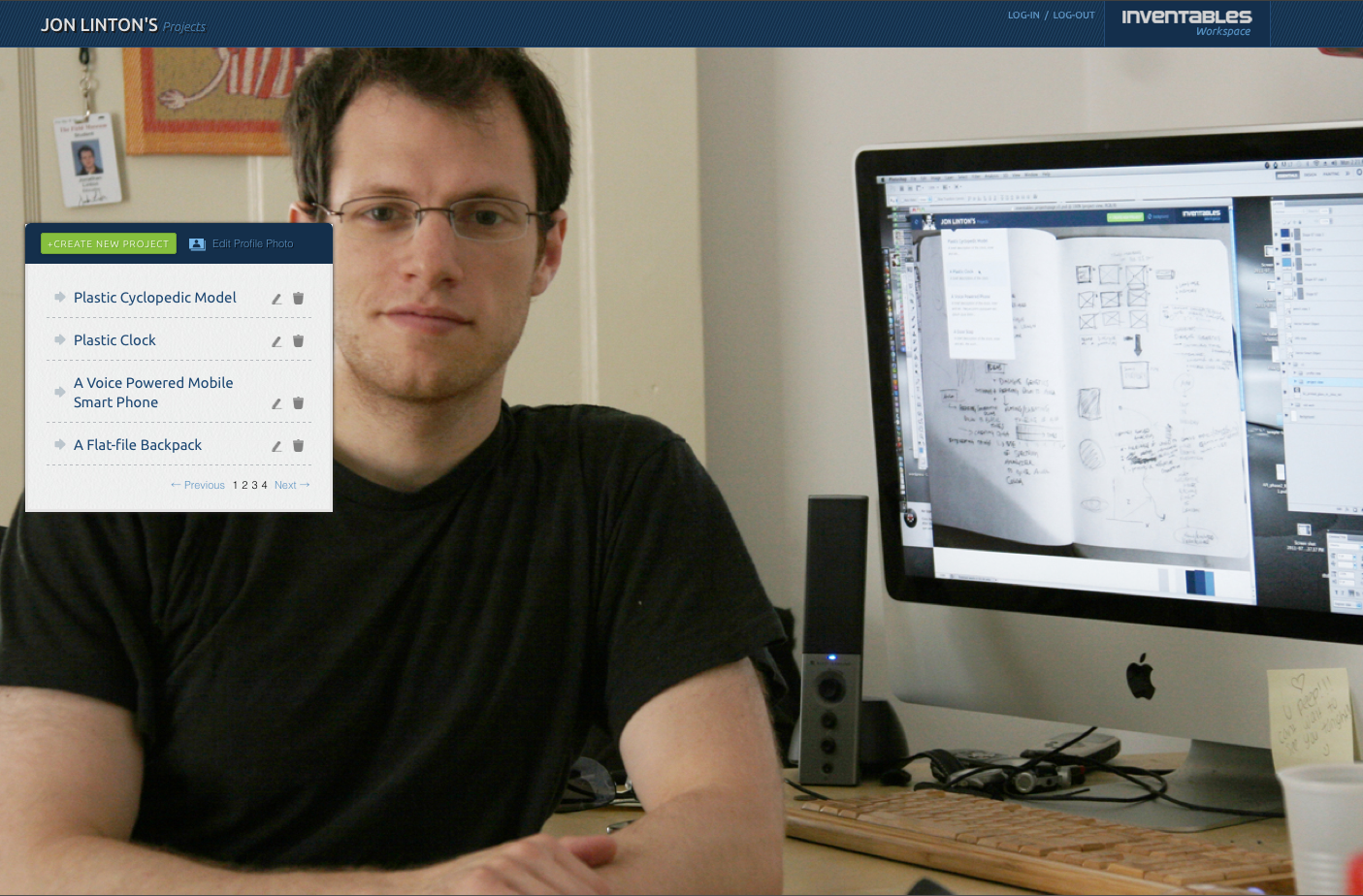 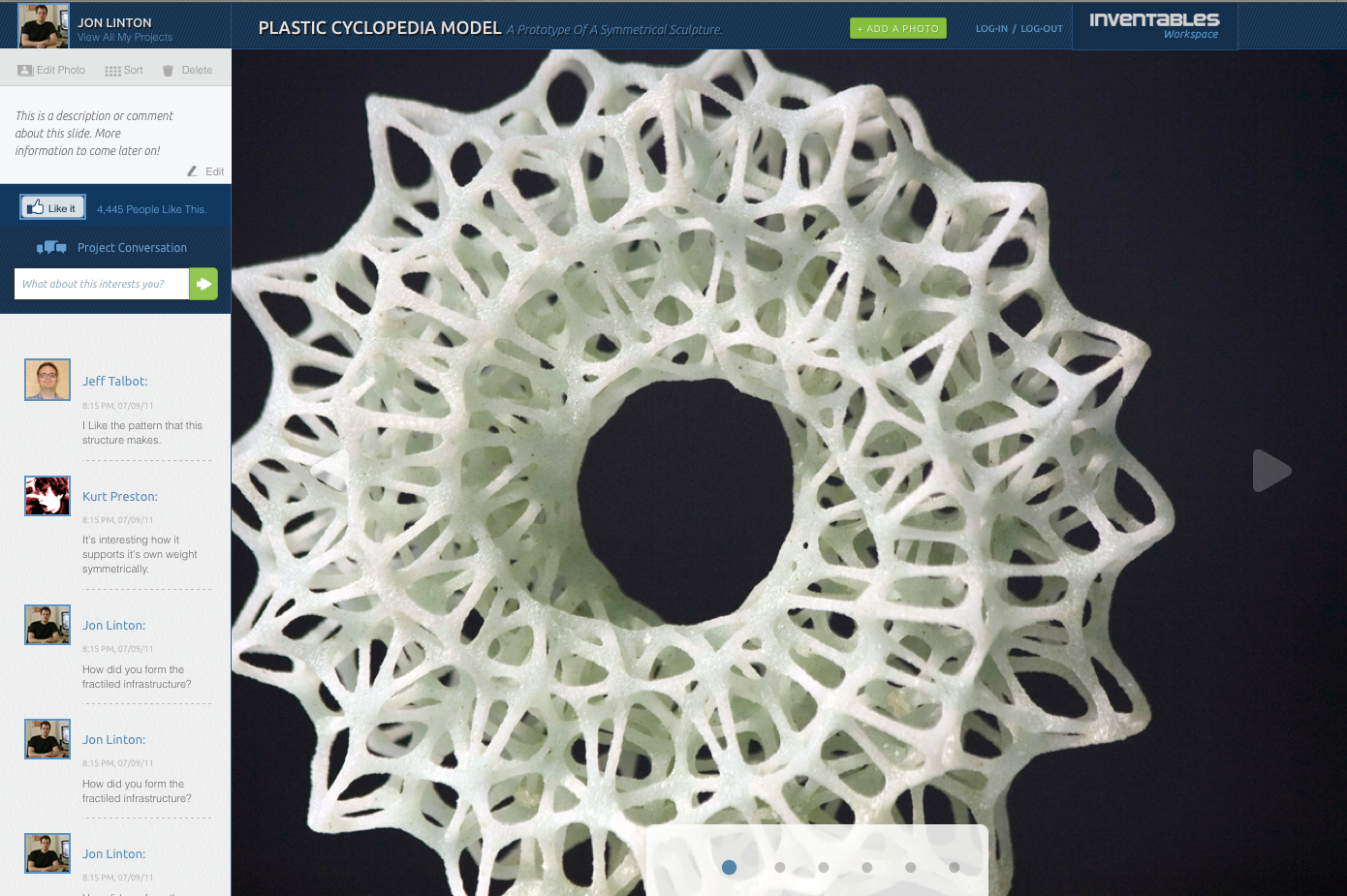 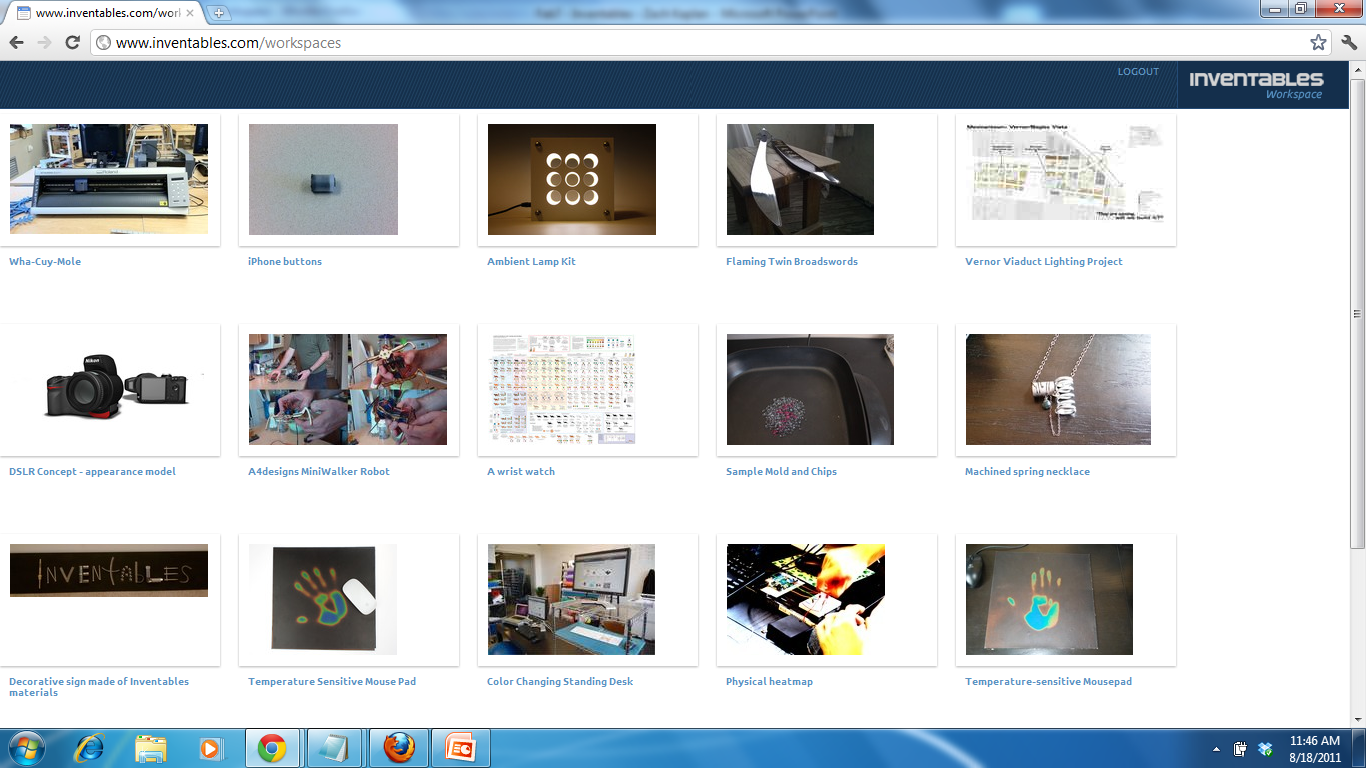 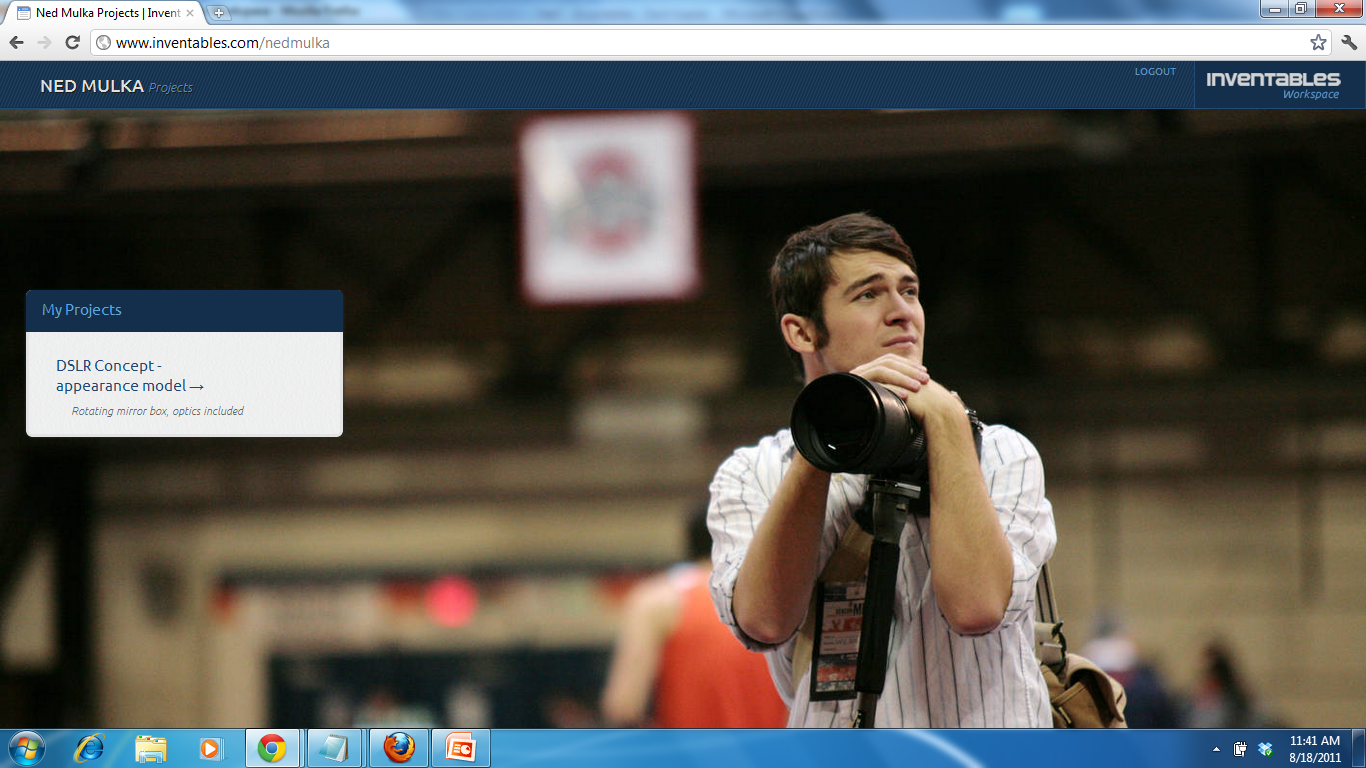 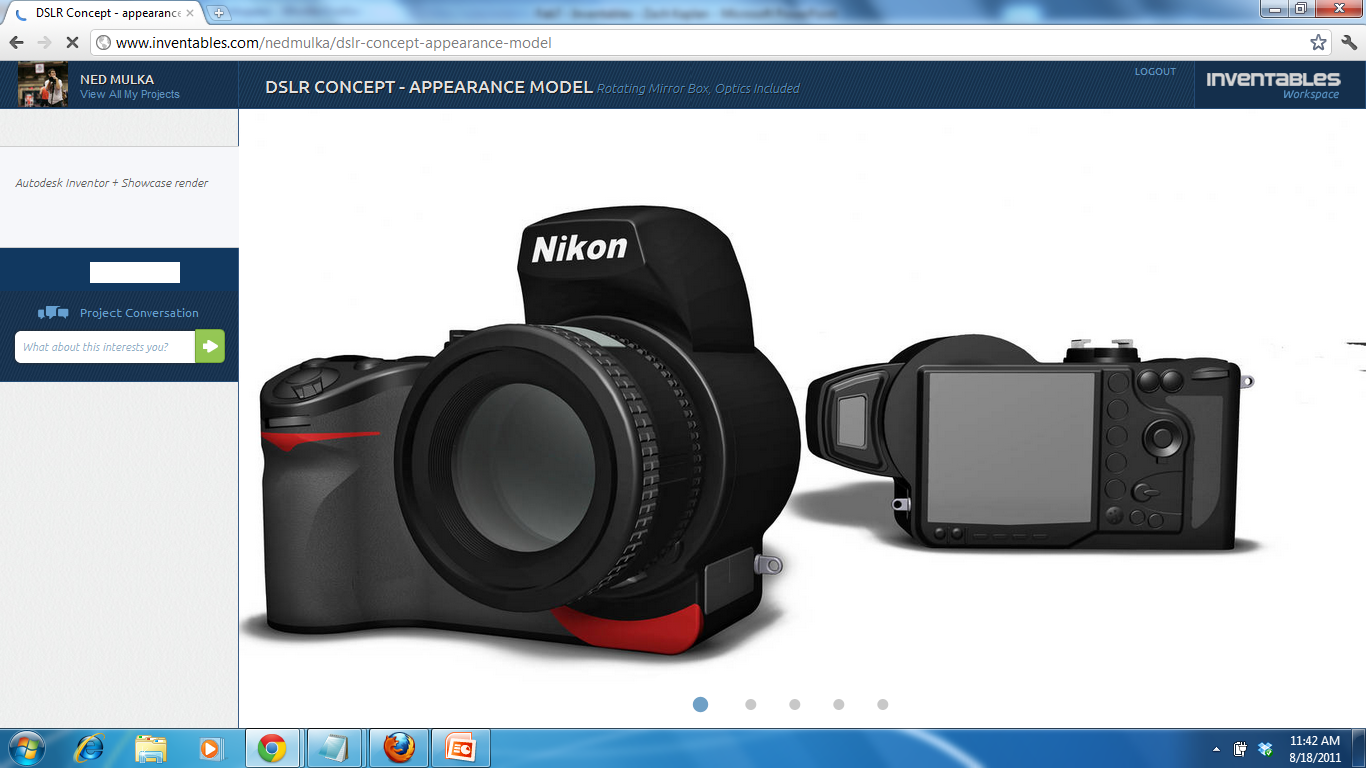 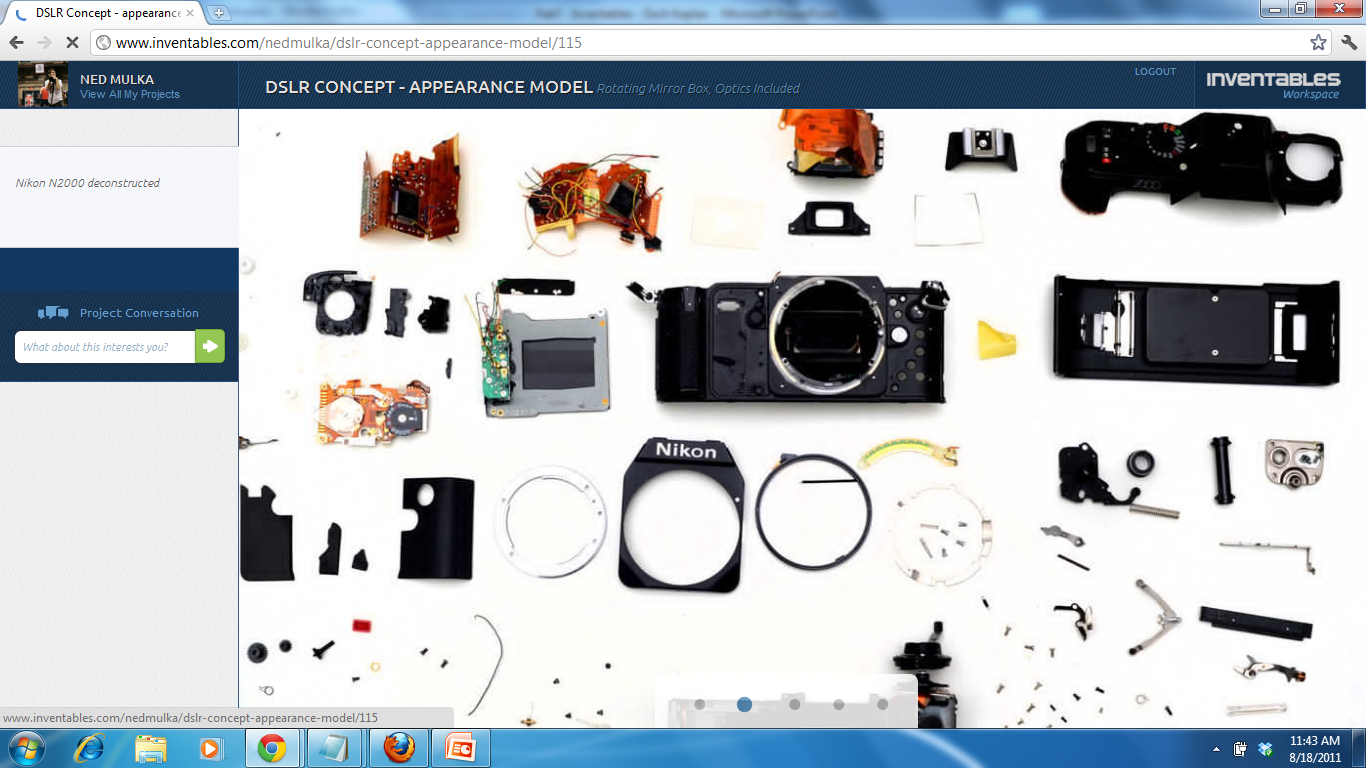 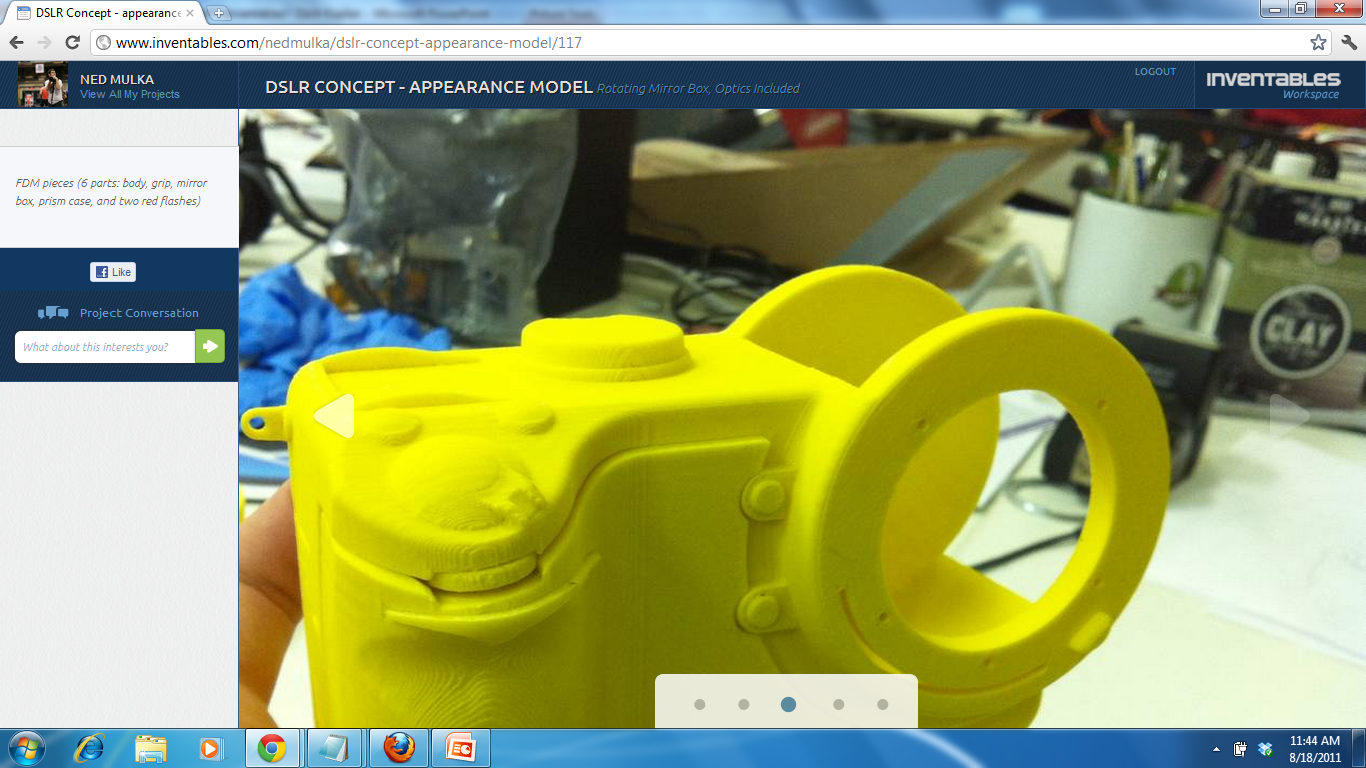 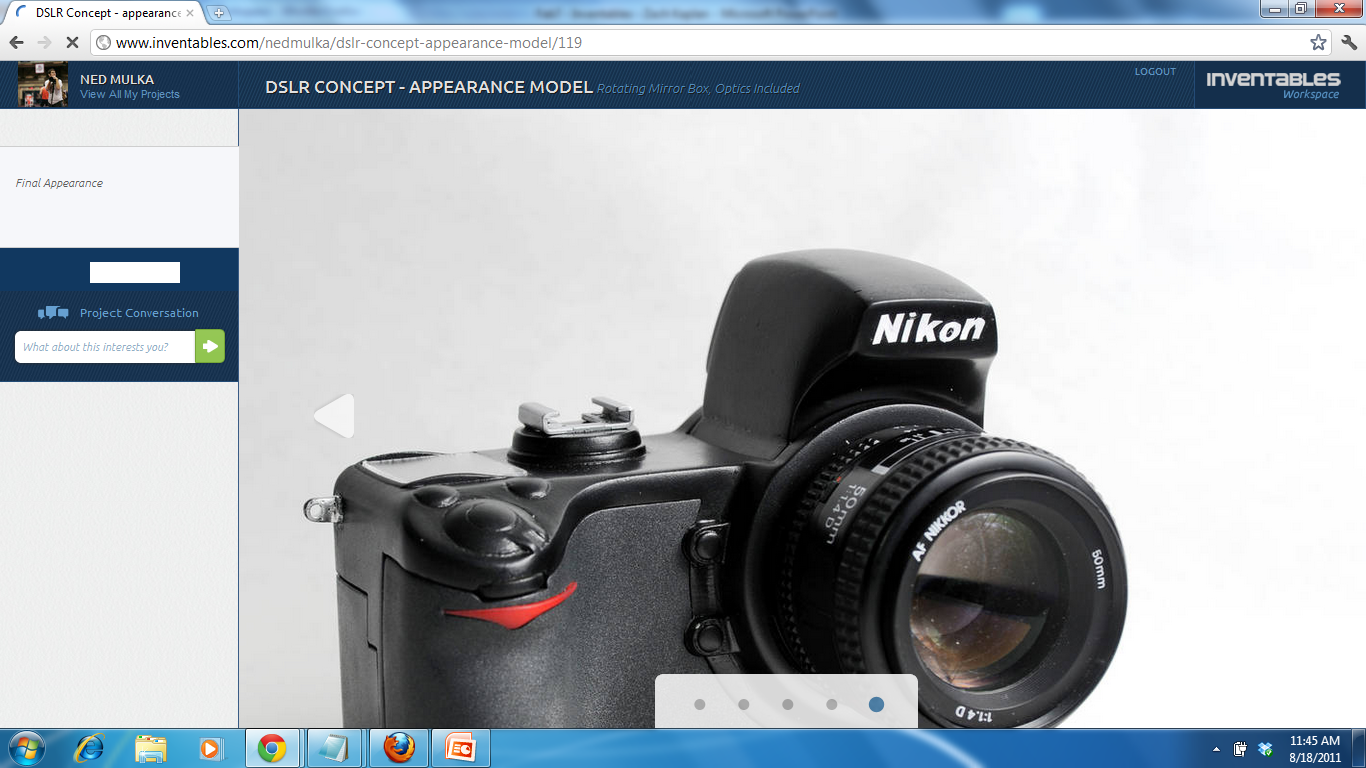 R&D lab on every desktop
www.inventables.com/workspace

help@inventables.com